Двадцатое сентября.
Классная работа.
Урок русского языка в 5 классе
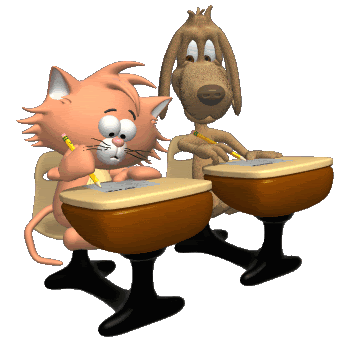 Работаем в  парах!
Прочитайте слова каждого столбика
…октор		                    …аршрутный
…нженер	                              …чевидный
…тлет 		                    …езависимый
…егенда		                    …гуречный
…браз 		                    …агерный
…алерея		                    …бразный
	                                         …оризонтальный
Что объединяет слова первого и второго столбиков? А что их различает? Вставьте пропущенные буквы.
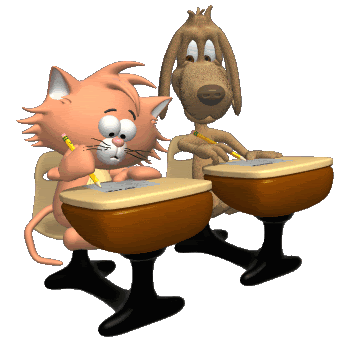 Работаем в  парах!
доктор		                    маршрутный
инженер	                              очевидный
атлет 		                    независимый
легенда		                    огуречный
образ 		                    лагерный
галерея		                    образный
	                                         горизонтальный
Выделите карандашом в столбиках первые буквы слов. Какие слова получились?
СФОРМУЛИРУЙТЕ   ТЕМУ  И ЦЕЛИ  УРОКА.
ДИАЛОГ
МОНОЛОГ
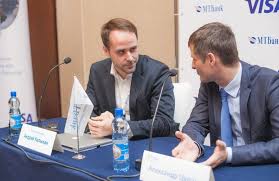 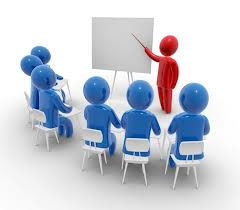 Памятка.Изучающее  чтение  учебно­-научного  текста.
Упр. 325 Чтобы понять учебно-научный текст, его нужно читать про себя и по ходу чтения выполнять такие действия:
- задавать вопросы автору и искать ответы в самом тексте;
- обращать внимание на  те  слова, которые выделены шрифтом, так как они являются ключевыми;
- подумать, на какой вопрос отвечает каждый абзац;
- решить, какая информация главная, какая – второстепенная.
Если последовательно записать вопросы, на которые отвечает каждый абзац, получится план текста. План поможет запомнить и пересказать содержание.
 После чтения.
   1.Сформулировать   основную мысль.                                    
  2.Выделить основную информацию.
Заполните таблицу
Работа в группах
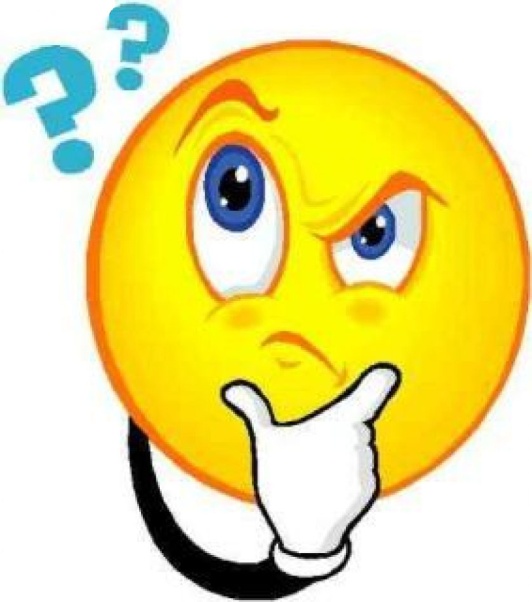 - Какой из текстов монолог, а какой диалог?
- Как форма записи помогла тебе ответить на вопрос?
- Составьте памятку, как записать диалог.
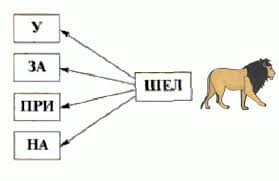 Правила ведения диалога.
Составьте диалоги
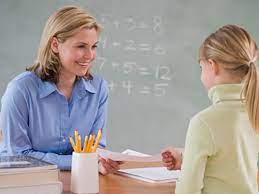 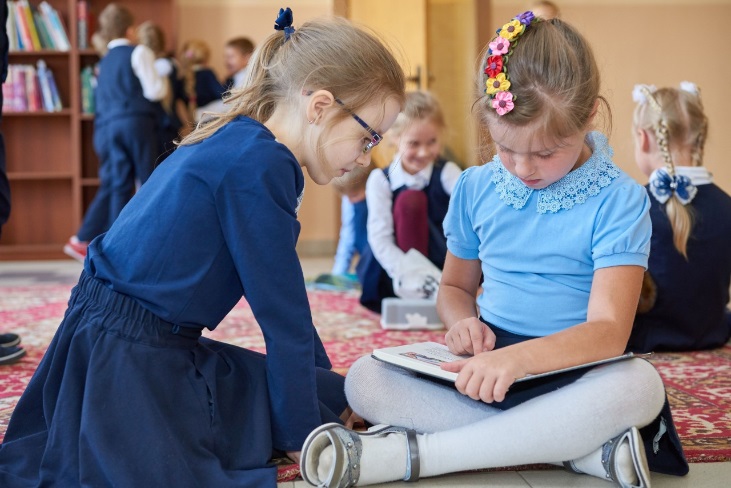 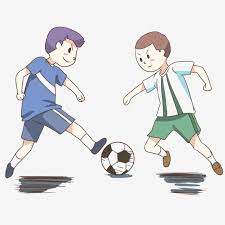 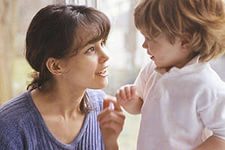 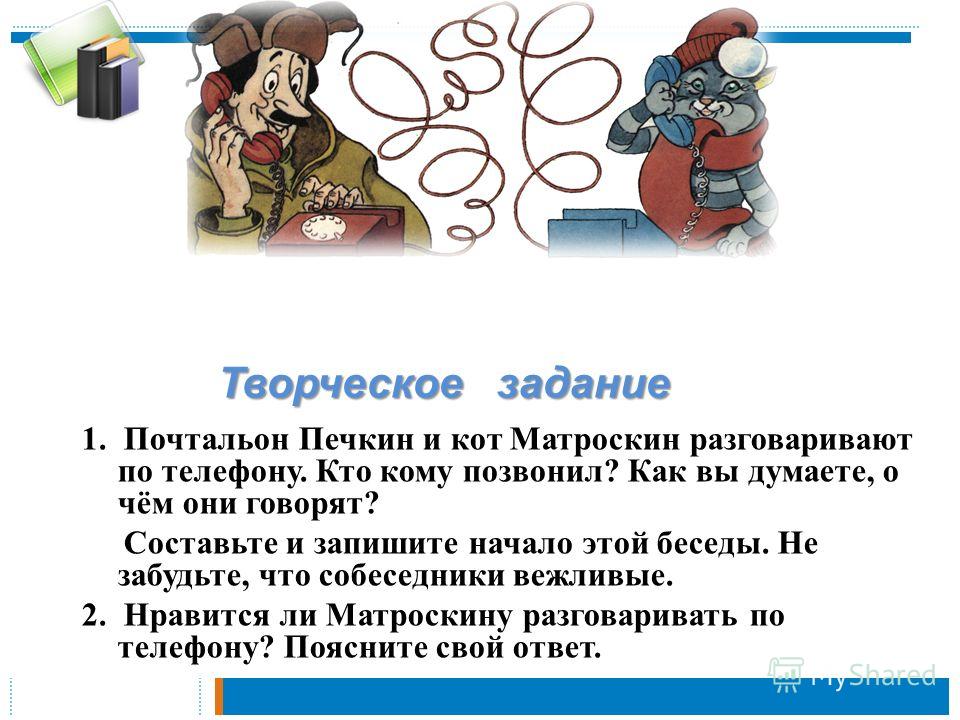 РЕФЛЕКСИЯ
Домашнее задание.
Какие секреты диалога вы для себя открыли? Как вы теперь будете общаться с близкими, сверстниками и людьми старше вас по возрасту? Расскажите об этом, составив МОНОЛОГ.
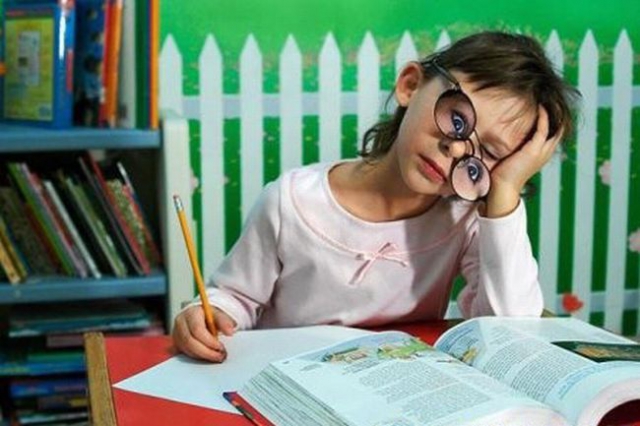 До скорой встречи.
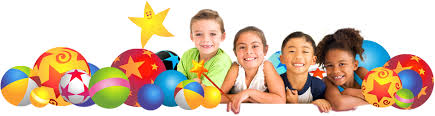